¿CUÁL SERÁ LA IMAGEN?
C
A
B
C
A
B
B
B
A
A
A
C
EMPEZAR
SALIR
C
C
B
B
A
B
¿CUÁL SERÁ?
E           I            O            T                O
H
L
C
E
R
P
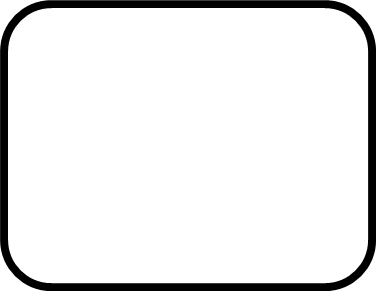 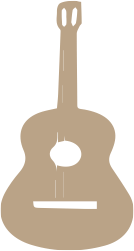 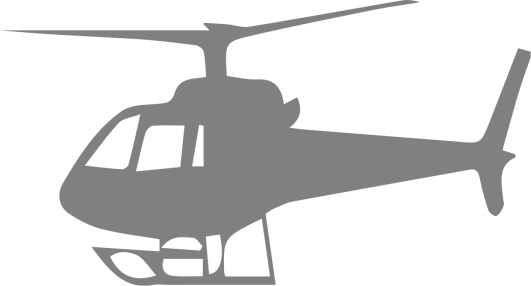 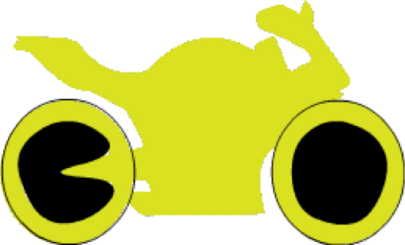 SIGUIENTE
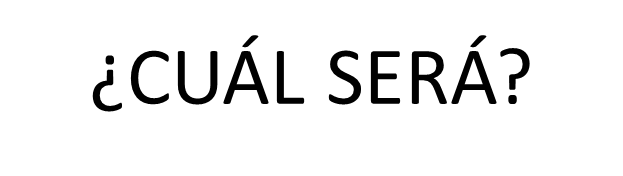 A          L                A
G
L
E
T
S
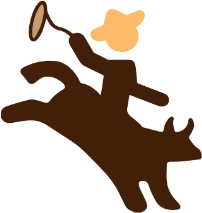 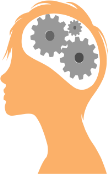 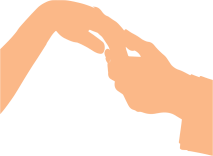 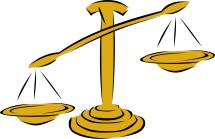 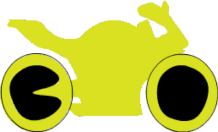 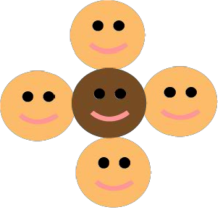 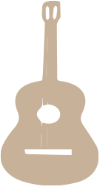 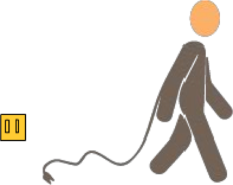 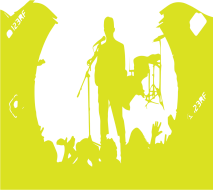 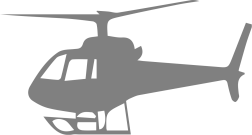 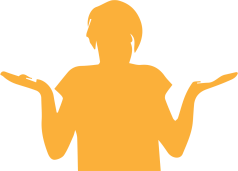 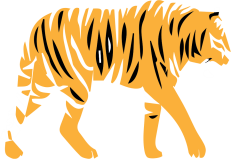 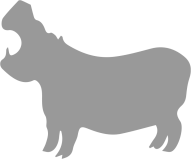 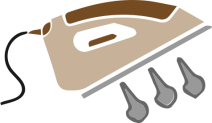 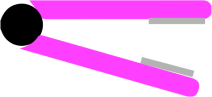 SIGUIENTE
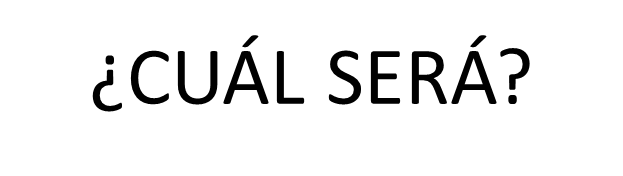 P           A            C           A
H
L
N
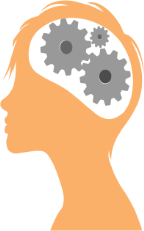 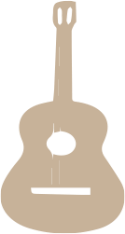 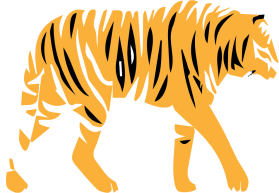 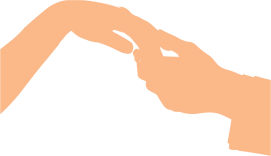 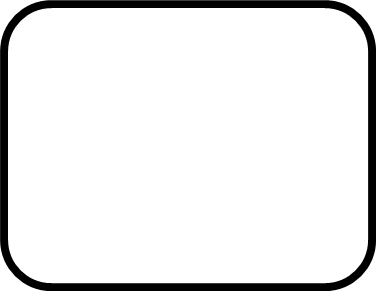 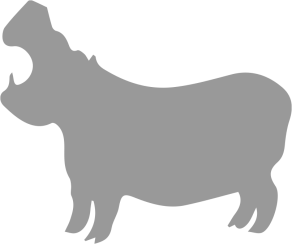 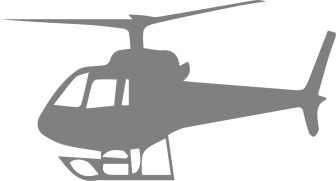 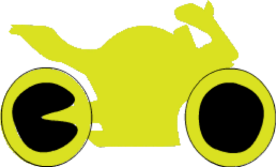 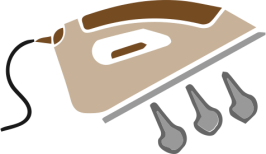 SIGUIENTE
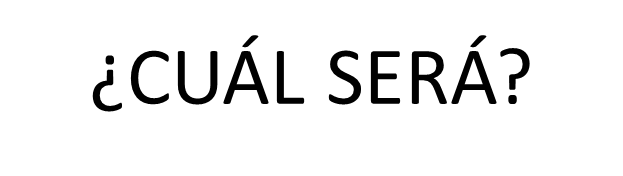 U          T           R       A
A
R
G
I
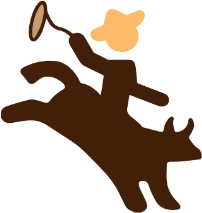 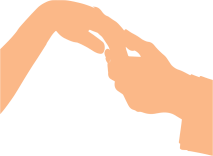 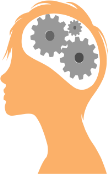 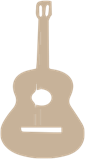 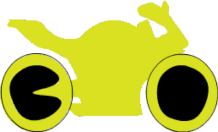 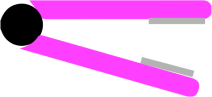 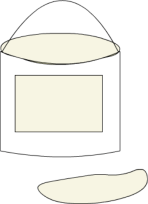 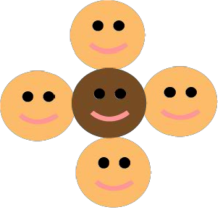 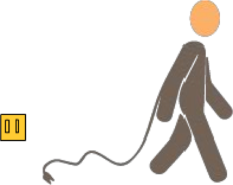 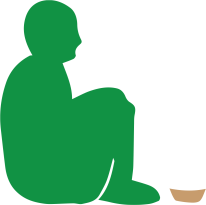 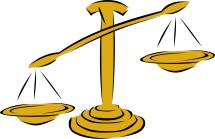 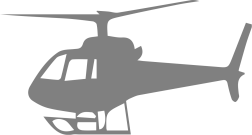 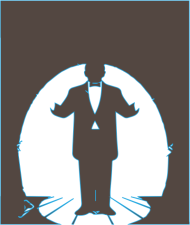 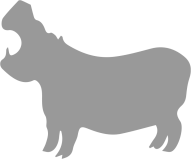 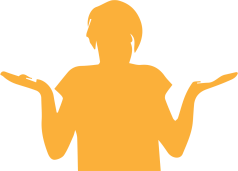 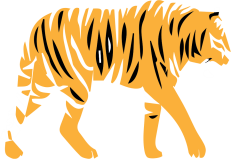 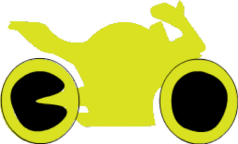 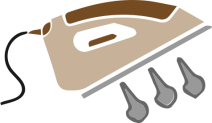 SIGUIENTE
¡FELICIDADES GANASTE!
IR AL MENÚ
¡PERDISTE!
INTENTALO NUEVAMENTE